Політичні процеси в сучасному світі
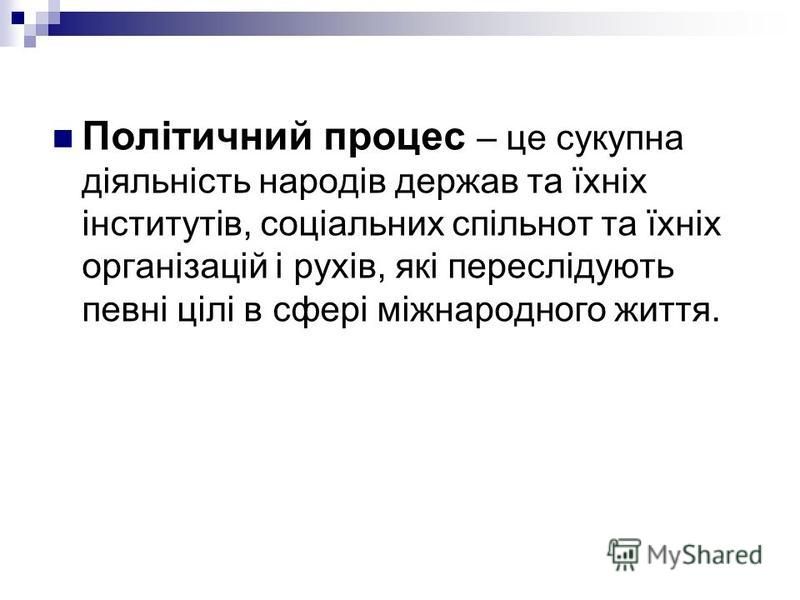 1. Поняття, структура, характер політичного процесу та його особливості.
Під “політичним процесом” розуміють:
 
форму існування (функціонування) політичної системи суспільства, її еволюції;
один із суспільних процесів, який відрізняється від правового, економічного, ідеологічного та ін.;
кінцевий результат формування політичної партії або руху, проведення виборів президента тощо.
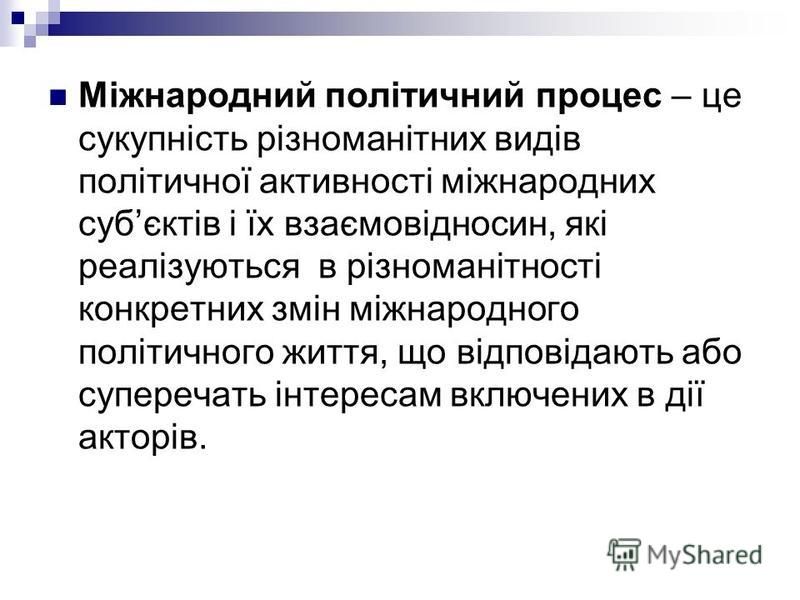 Основні підходи до визначення сутності політичного процесу:
В межах інституційного підходу  цей процес пов’язують з трансформацією інститутів влади – основних суб’єктів політичного процесу. Часові межі невеликі і охоплюють окремі історичні події.
В межах біхевіористського підходу в якості суб’єктів політики розглядають окремих індивідів або групи людей. Політичний процес постає у вигляді «результуючого вектора» поведінки, політичних сил та інтересів політичних суб’єктів.
Структурно-функціональний підхід  акцентує увагу на внутрішніх структурно-функціональних особливостях політичної системи та середовища. Одиницями аналізу при цьому виступають не стільки індивіди та групи, скільки великі структури політичної системи і сама система в цілому, а також їх функціонально-рольова структура.
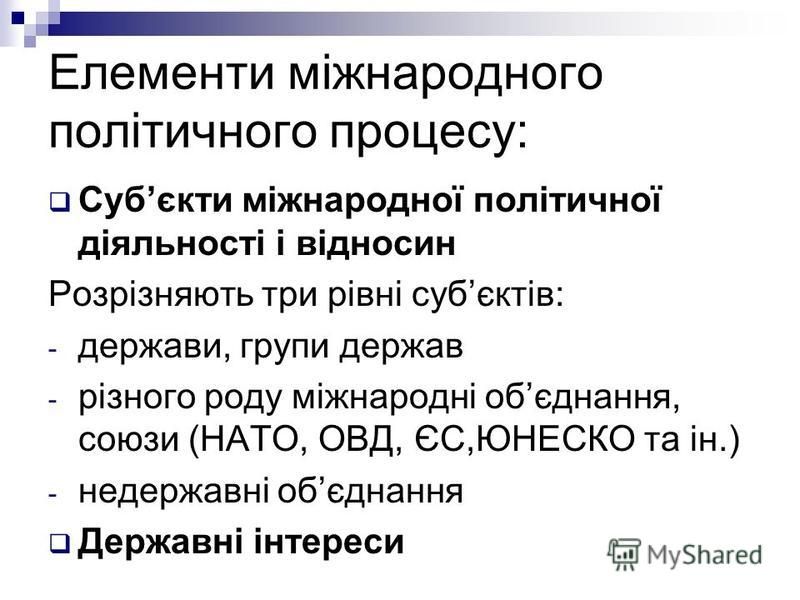 Політичний процес -
це послідовна зміна політичної системи суспільства, що відбувається в результаті сукупної діяльності соціально-політичних сил, що спрямована на завоювання, утримання та використання політичної влади, на забезпечення конституювання, функціонування або зміну політичної системи, на відтворення або зміну існуючої сукупності суспільних відносин.
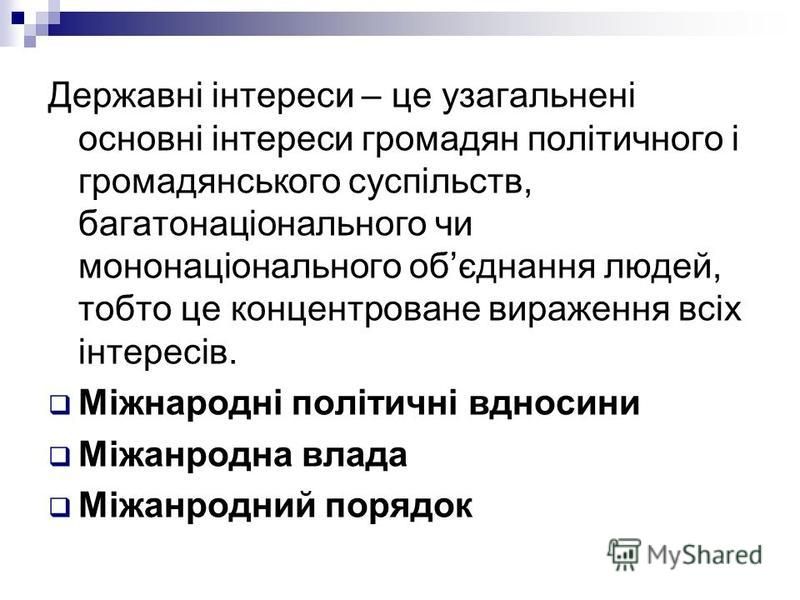 Структура політичного процесу:
суб’єкта - носія влади;
об’єкта - має бути створений або досягнутий як мета процесу;
засобів, методів, ресурсів, виконавців процесу. Ресурсами можуть бути знання, наука, технічні та фінансові засоби, настрої мас, ідеологія, громадська думка та інші фактори.
Зміст політичного процесу:
соціально-політичні умови виникнення та функціонування політичного процесу;
суб’єкти політичних дій та засоби їх впливу на об’єкт, а також об’єкти впливу;
політичні інтереси, мотиви та цілі поведінки в політичній взаємодії;
взаємодія суб’єктів у формі боротьби та співпраці.
Політичні зміни
Політичні зміни – процес появи нової якості в способі та характері взаємодії між політичними суб’єктами.
Політичні зміни відбуваються внаслідок порушення:
матеріальних та інших колективних ресурсів, з приводу яких відбувається колективне спілкування;
ідеальних схем та духовних уподобань політиків (ідеї, стереотипи, установки тощо);
соціокультурних символів, ціннісних норм, що визначають правила політичного спілкування;
ієрархії соціальних акторів за статусами, рангами та інтересами;
стійкої взаємодії, зв’язків та інституціональних форм спілкування між людьми;
міжнародних факторів тощо.
Типи політичних змін: повстання, революція, реформи, модернізація, політична криза, конфлікти та співпраця, виборча кампанія тощо.
Політичний розвиток
Політичний розвиток – зростання здатності політичної системи до гнучкого пристосування до соціальних умов (вимогам груп, нових співвідношень сил та ресурсів влади), що змінюються, при збереженні та збільшенні можливостей як для еліти, так і пересічних громадян виконувати свої специфічні функції в управлінні суспільством та державою. 

За способом здійснення політичний розвиток може бути еволюційним та революційним.
Дякую за увагу!